Družinová kronika 4
Školní rok 2013 - 2014
Učíme se společně, jak se chovat bezpečně.
Září
Poznáváme  školu, družinu ,hřiště a okolí, jak nám to čas dovolí. Zodpovíme si důležité otázky a ostatní  poví obrázky. Budeme „Sluníčková družina“ a náš příběh právě začíná. Září se přívětivě tváří. Obrázek maluje v kalendáři. Maluje cestu do školy. Zas do ní chodíme a máme úkoly. Město našich snů bylo předmětem tvoření mnoha dalších dnů. Z polystyrénu, papíru, plátna, lepenky a špejlí vznikly  modely  plaveckého areálu a dopravního hřiště. Přáli bychom si je v budoucnosti jistě.
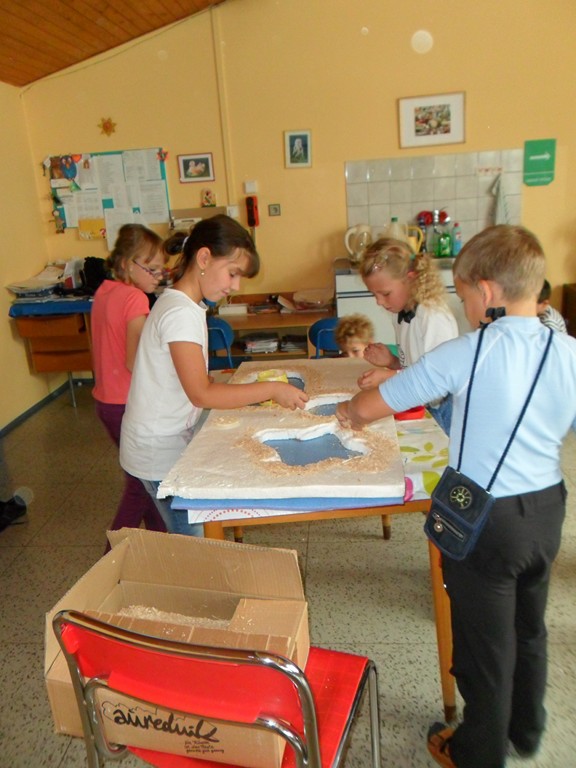 Říjen
Divoké husy na odletu, konec babímu létu
Družina si oblékla pestrý barevný kabátek a nesvlékla ho ani ve svátek. Draci předvedly svůj let. Přišel Rozmarýnek , i Ferda je zpět. Strašidlo vítá vás u vchodu, navodí příznivou pohodu.Dyně zahradní, úsměv má parádní a podzimní panáci přišli o práci.
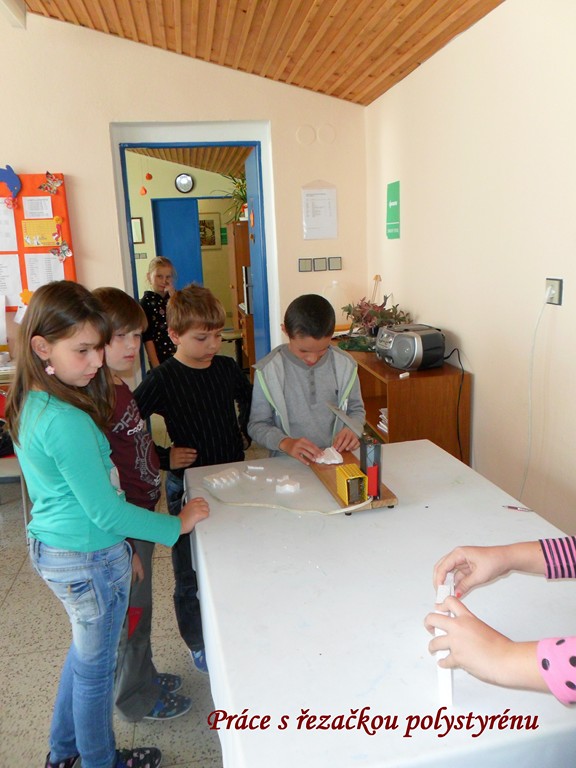 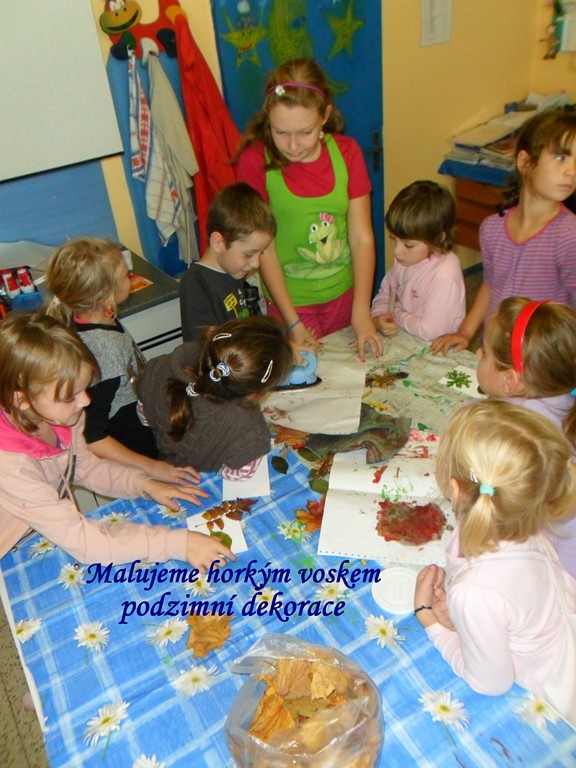 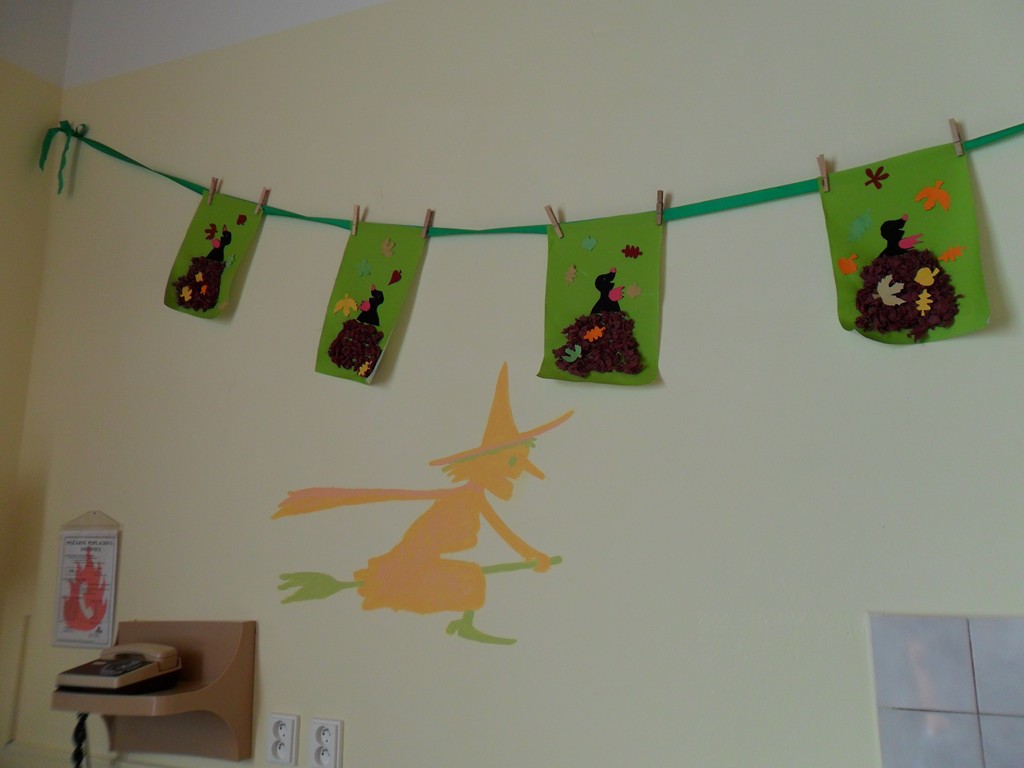 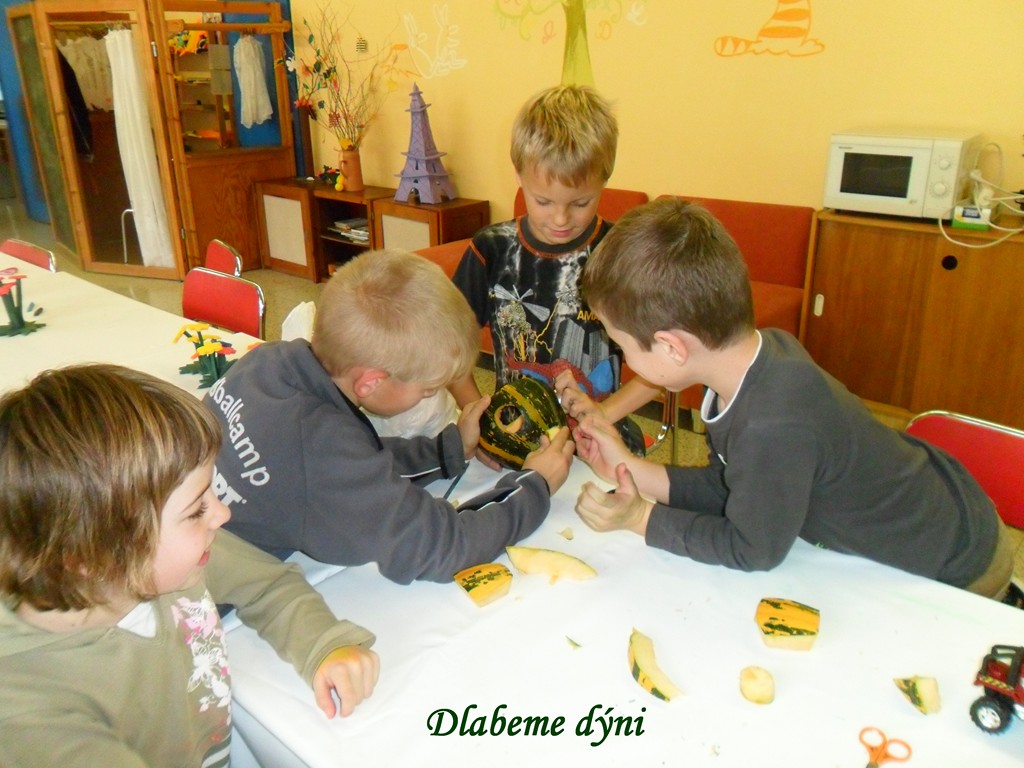 Papíroví draci
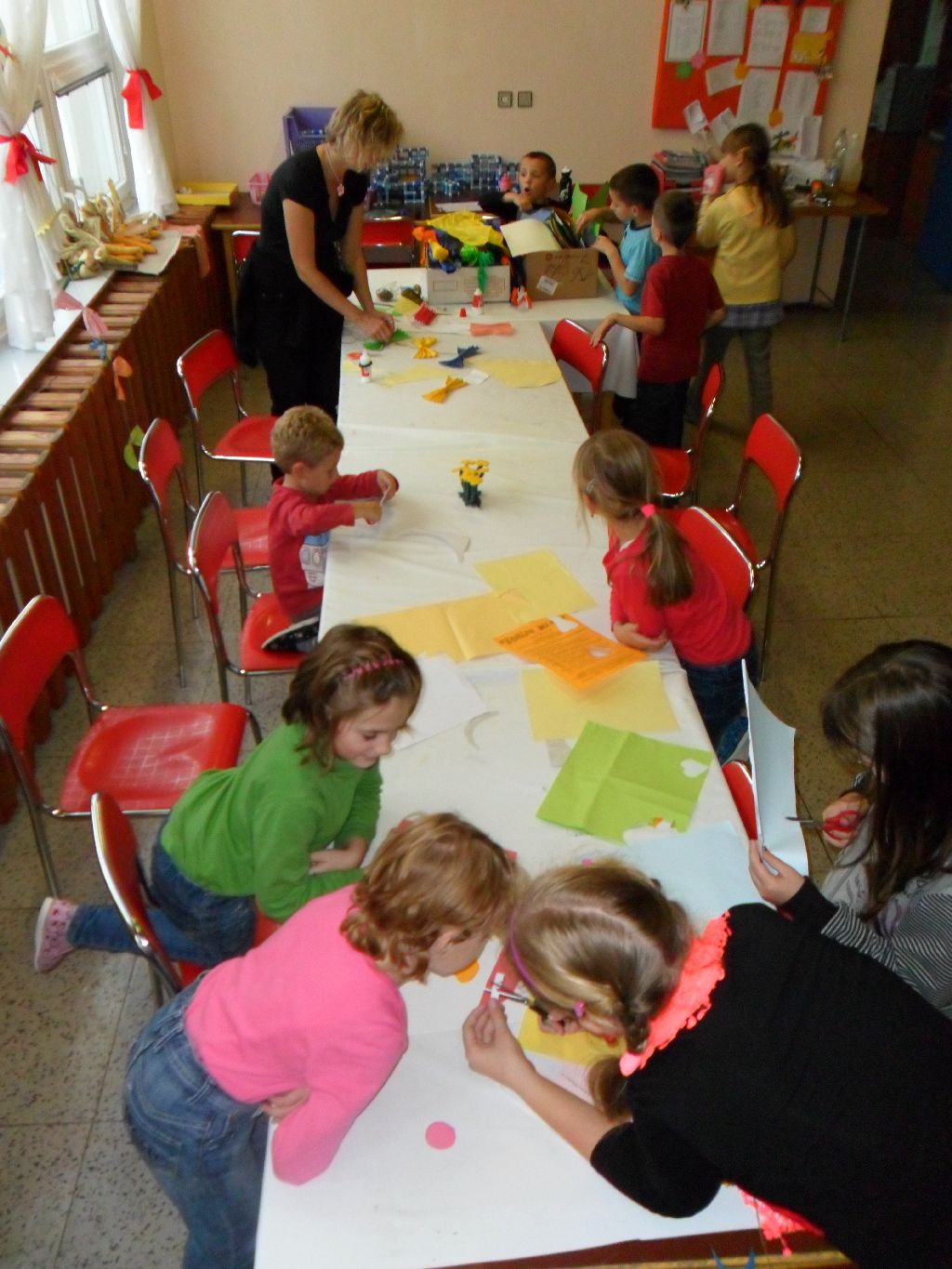 Listopad
Les od jara do zimy
Lesní  ticho, lesní studánka, lesní vůně,lesní zvířátka. Co je a co nám všechno dává les? Jestli to víš, odpověz! Bránu lesa otvíráme, vstupujeme tiše, podzim tu své řádky píše. Poznáváme stromy, plody, hladíme sametový mech a čistíme dech. Náš les z papíru a látky hodí se spíš do pohádky. Ale rostou tu i houby, žijí zvířátka a všechno vytvořila družinová děťátka.  O svém prapraprapradědovi přišel nám Martin vyprávět. Nebylo to jen pár vět. Dnes již víme, proč se Martin jmenoval,jak vojákem se stal a pak biskupem byl a jaký život vlastně žil. Co martinská je husa a co rohlíky a proč přijíždí na bílém koni, když sníh nepřivezl ani vloni. Příslušník Policie ČR prap.R. Uhnavý o bezpečnosti, pravidlech a řádu nám vypráví. Hrátky s perníkem čekaly na konec listopadu. A nikdo nechtěl zůstat vzadu.
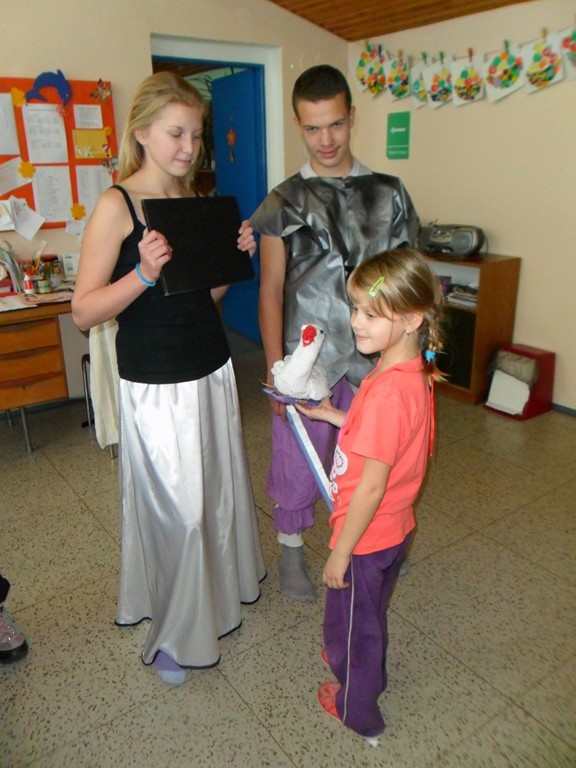 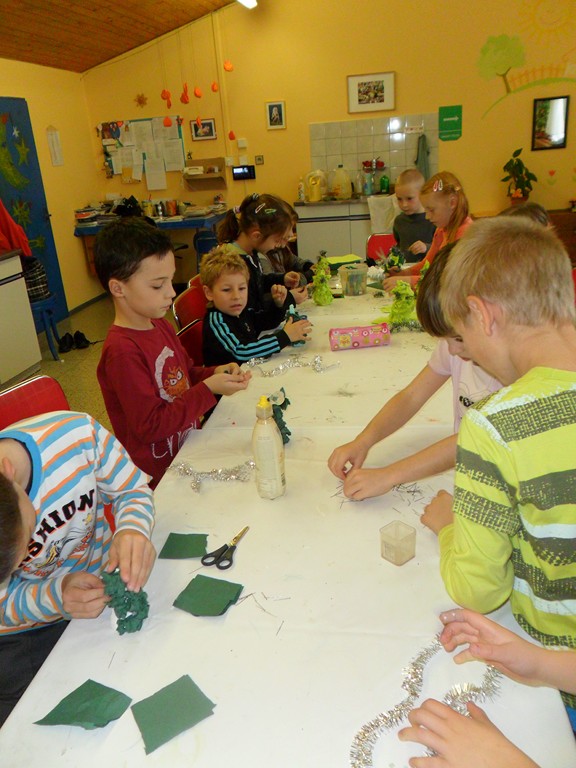 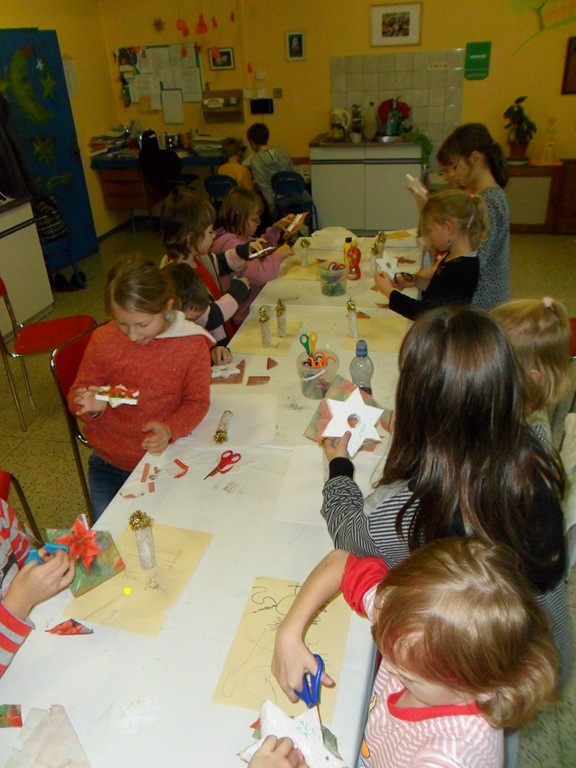 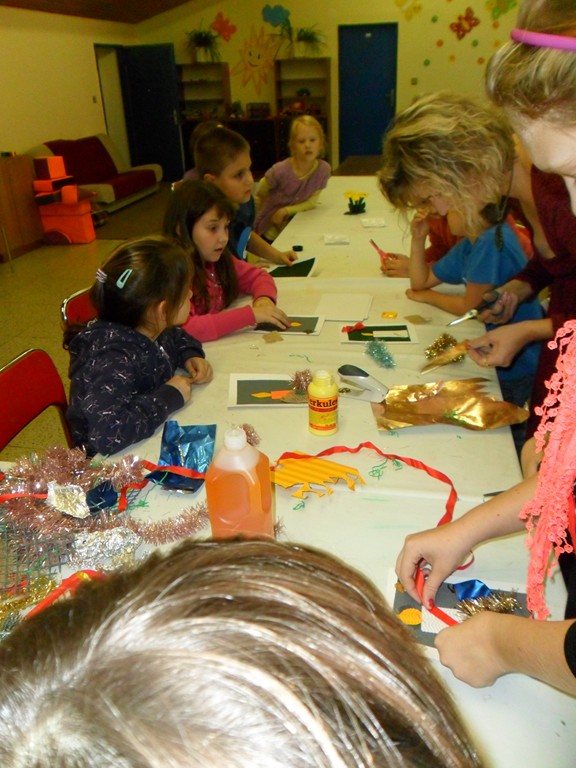 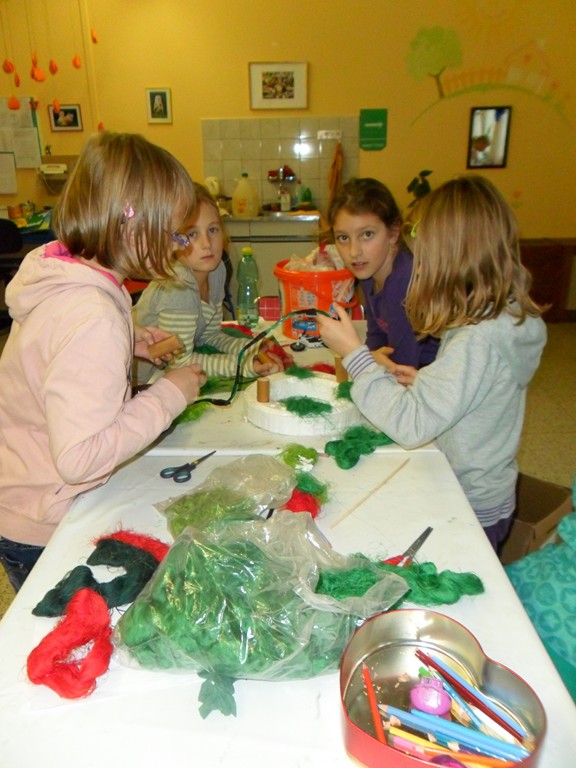 Prap. R. Uhnavý
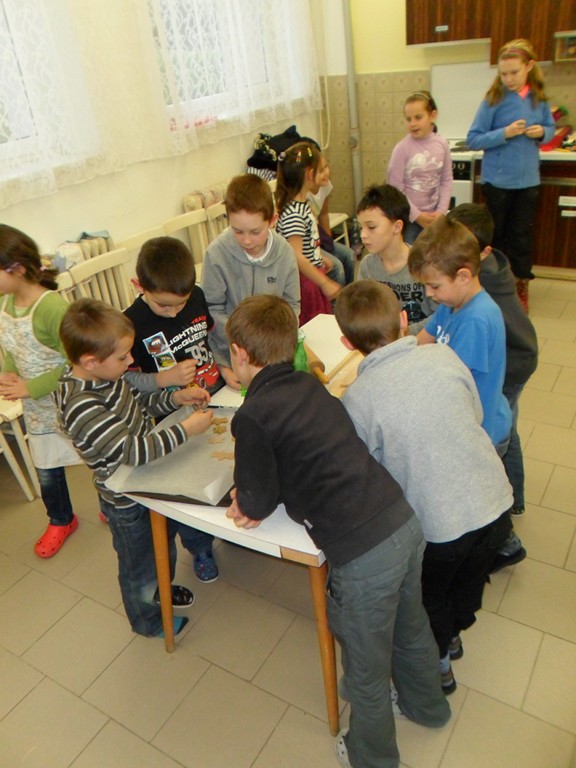 Prosinec
To k Vánocům patří..
Mikuláš neztratil plášť, ani hlavu a ukázal družinovému davu jak to chodí v nebi i pekle.To zvlášť pro ty vzteklé.Vánoční přáníčka, svícínky a ozdoby nabíraly ty nejkrásnější podoby.Vznikaly s velkou slávou pro naši výstavu malou. První dárek od čertíka jsme dostali, když do Mariánských Lázní na vánoční výstavu ho vyslali. Penízky na tvořivý materiál a sladkosti udělaly nám hodně radosti. A na vánočním koncertě 14. 12. 2013 v Mariánských Lázních za zpěvu J.Vojtka a K.Brožové a přítomnosti mnoha významných hostů kultury a politiky předvede  svou krásu deset vítězných ozdob z celé republiky.(Z 4 205 přihlášených). Vánoční koledy, vánoční tradice a dárků pytel. To asi Ježíšek špatně slyšel…A ještě přišla nová zpráva, že Zuzka Zemánková (2.A)za soutěž „Od pramene k oceánu“,majitelkou čestného uznání se stává.
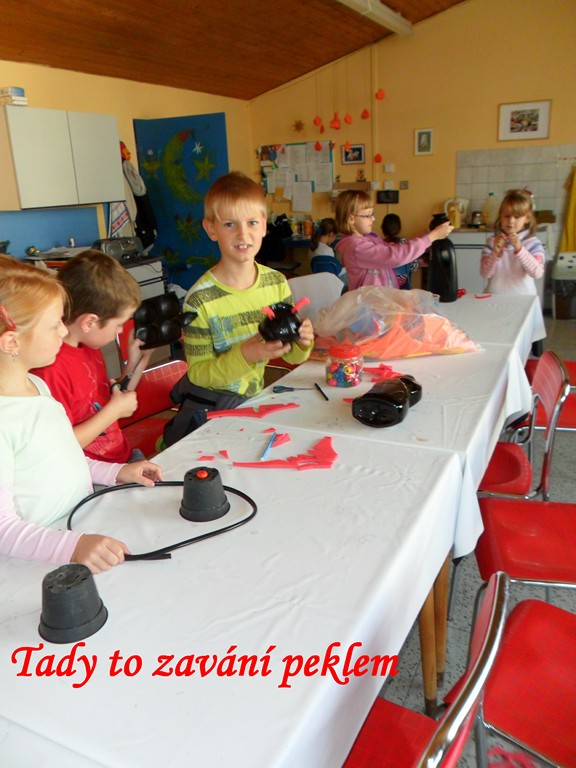 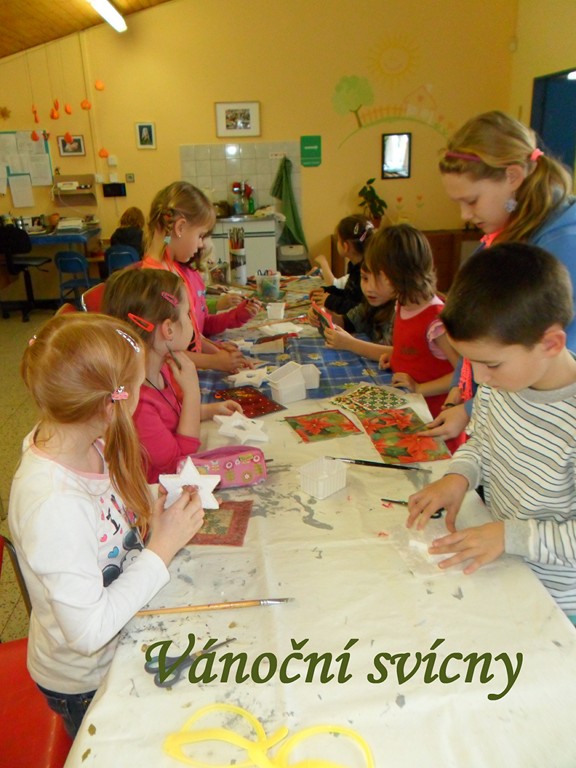 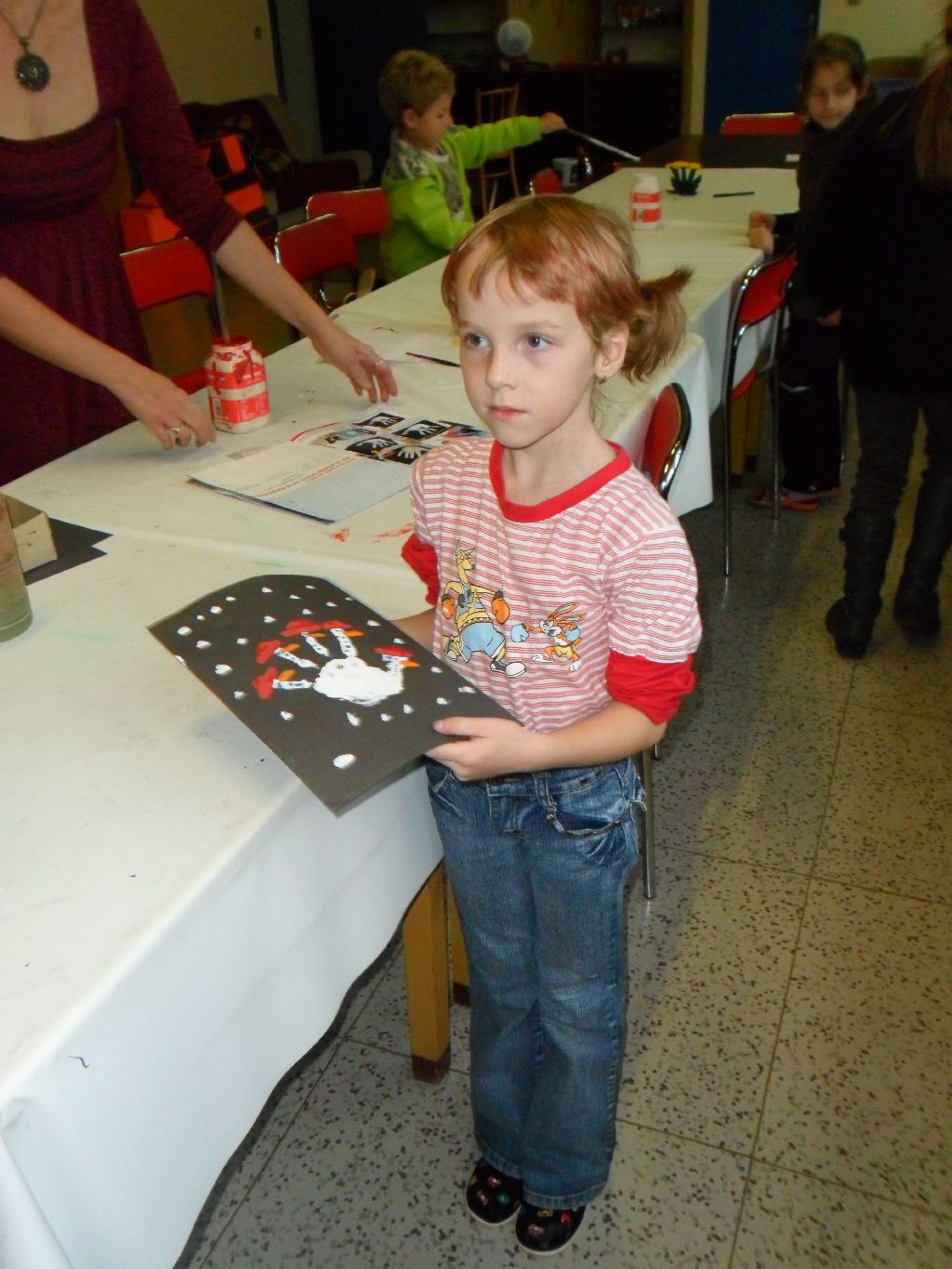 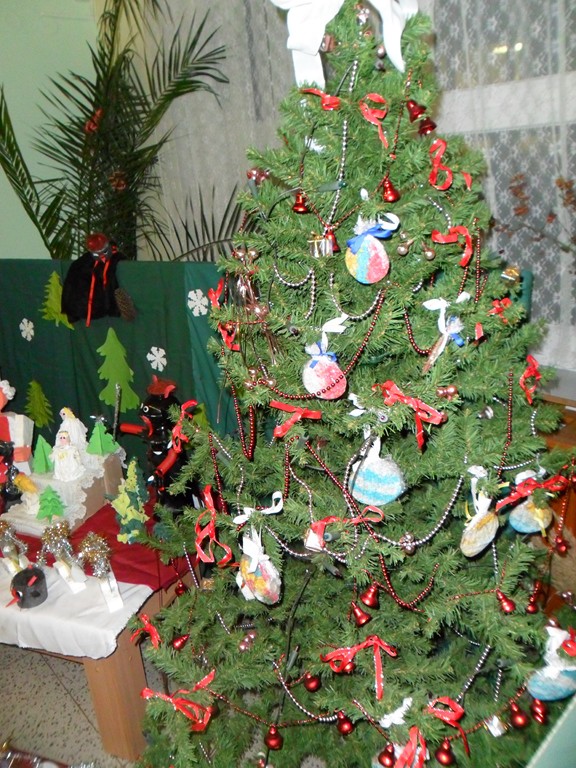 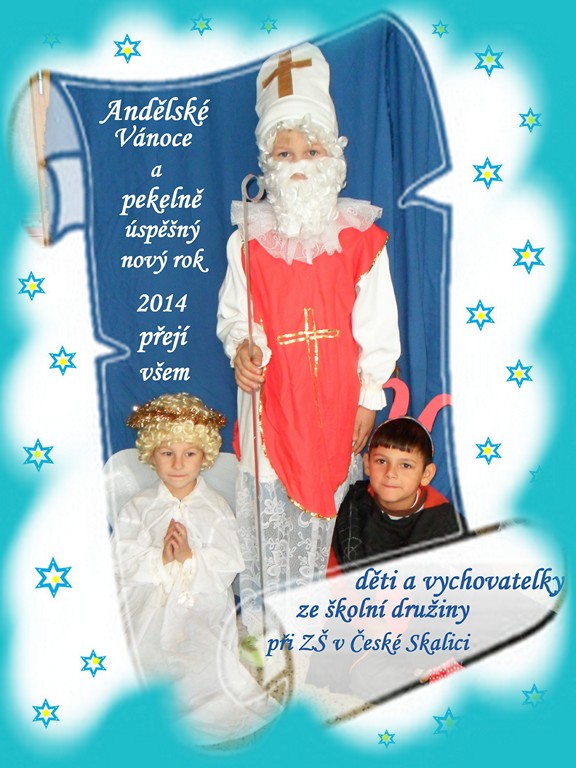 Leden
Zima, zima všude je?
Kde jste, bílé pláně? Čekají na vás naše sáně! Družina je sice plná zimy, příroda však marně hledá rýmy. V našem lese sněží, na kopcích jezdí lyžaři, od mrazu červení ve tváři. Rostou nám tu sněhuláci a venku se hřiště v blátě ztrácí. A tak i naše tradiční Švandalympiáda s neobvyklými disciplinami odehrála se zpola mezi čtyřmi stěnami. Koncem měsíce píšem do diářů : začala nám „Soutěž novinářů. A pro „Afriku sněhuláci“,nedali nám žádnou práci. Protože sníh se stále někde ztrácí. A tak se rodili hadráci, plasťáci a papíráci.
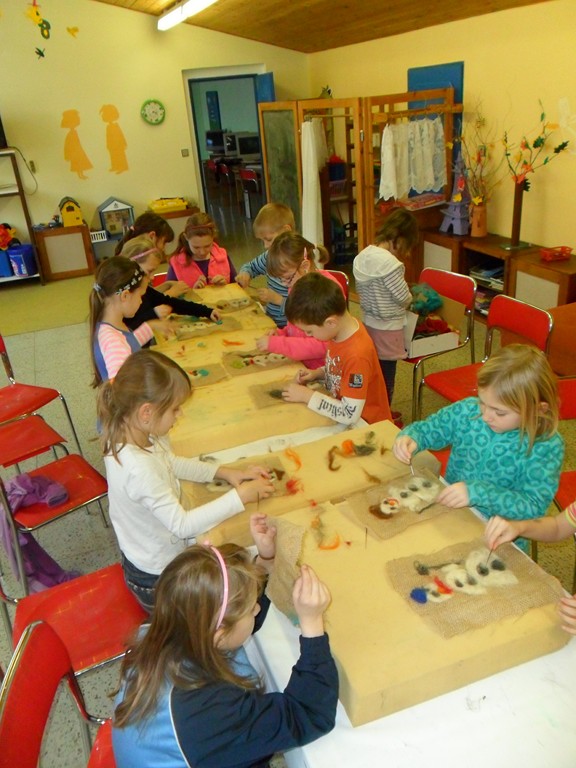 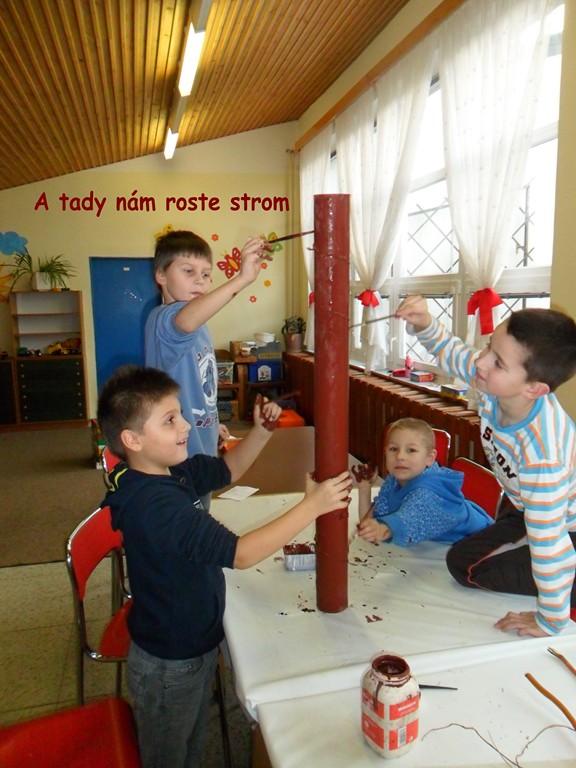 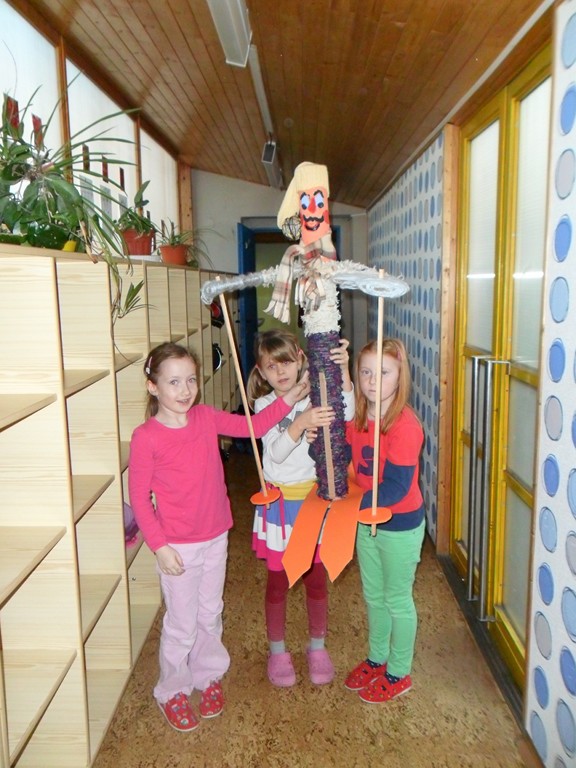 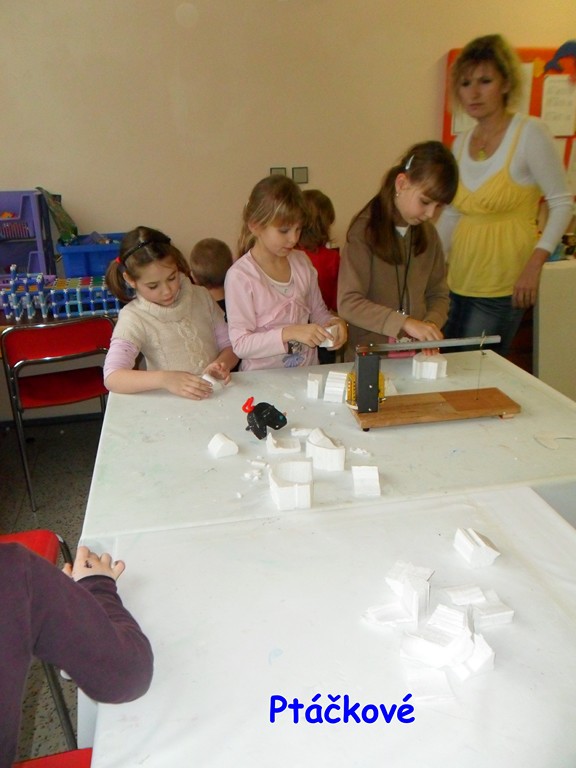 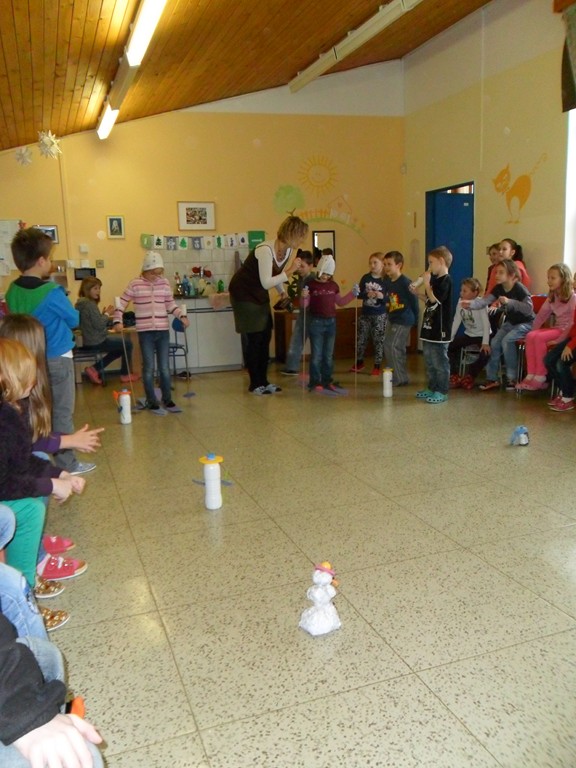 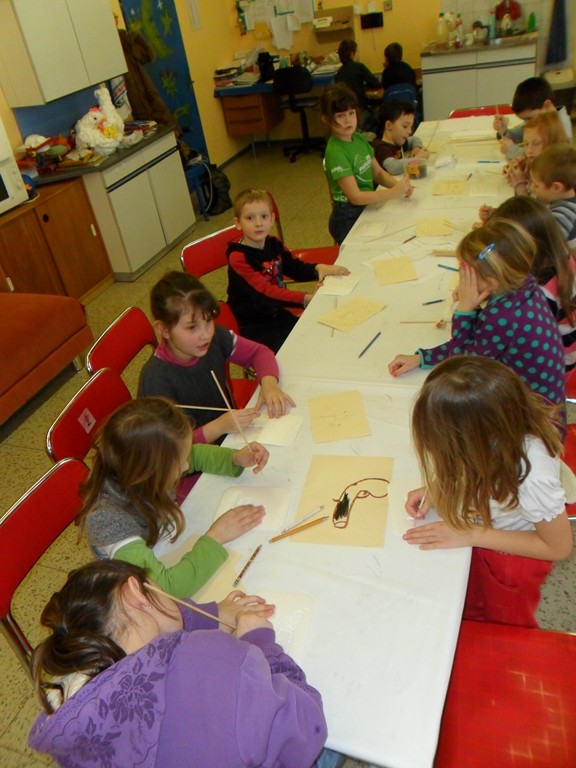 Zimní obrázky
Tisk z hloubky
Únor
Mám to tady rád
Únor patřil místům, která rádi máme a důvěrně je známe.Obrázky domova, města,školy, družiny kreslíme. Víme, že sem patříme. Čteme pověsti o naší  Zemi a kraji. Chodíme na místa, kde si děti rády hrají. Velikonoční soutěžní slepice byla dokončena rázně a odeslána směrem na Mariánské Lázně. Studio Ferdy Mravence další úkol plnilo. Tvořilo reportáž a fotilo. Moje oblíbená rostlina – další soutěž začíná. A tak zase vyrábíme a malujeme. Zimě se pomalu vzdalujeme. A čím měsíc končí? Karnevalem se loučí.
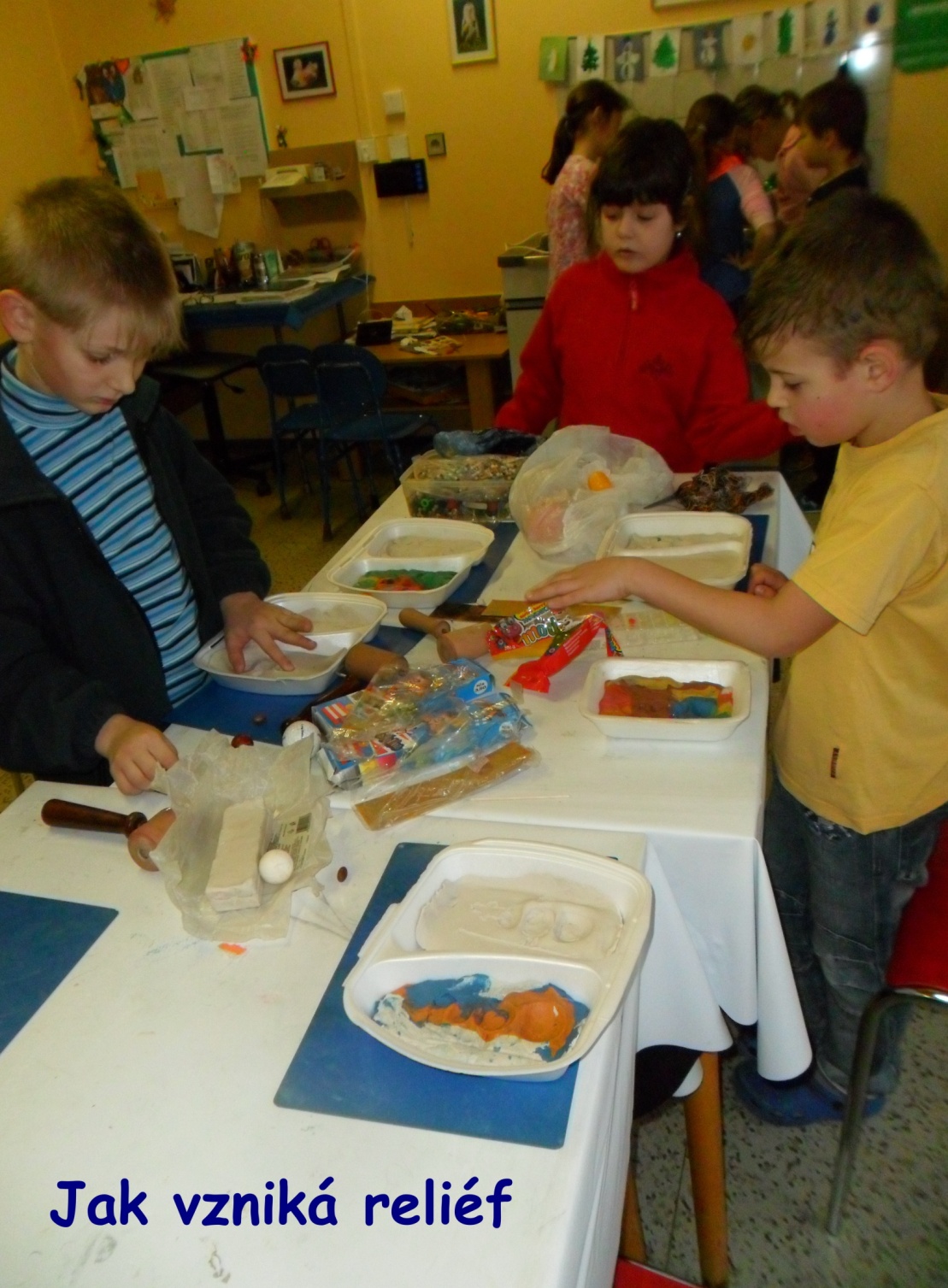 „Moje oblíbená rostlina“
Tvoříme z polystyrénu,
 barevných  odstřižků,
barvených špejlí a plátna.
S praktikantkou Eliškou
Fischerovou
„Maskovaná družina“
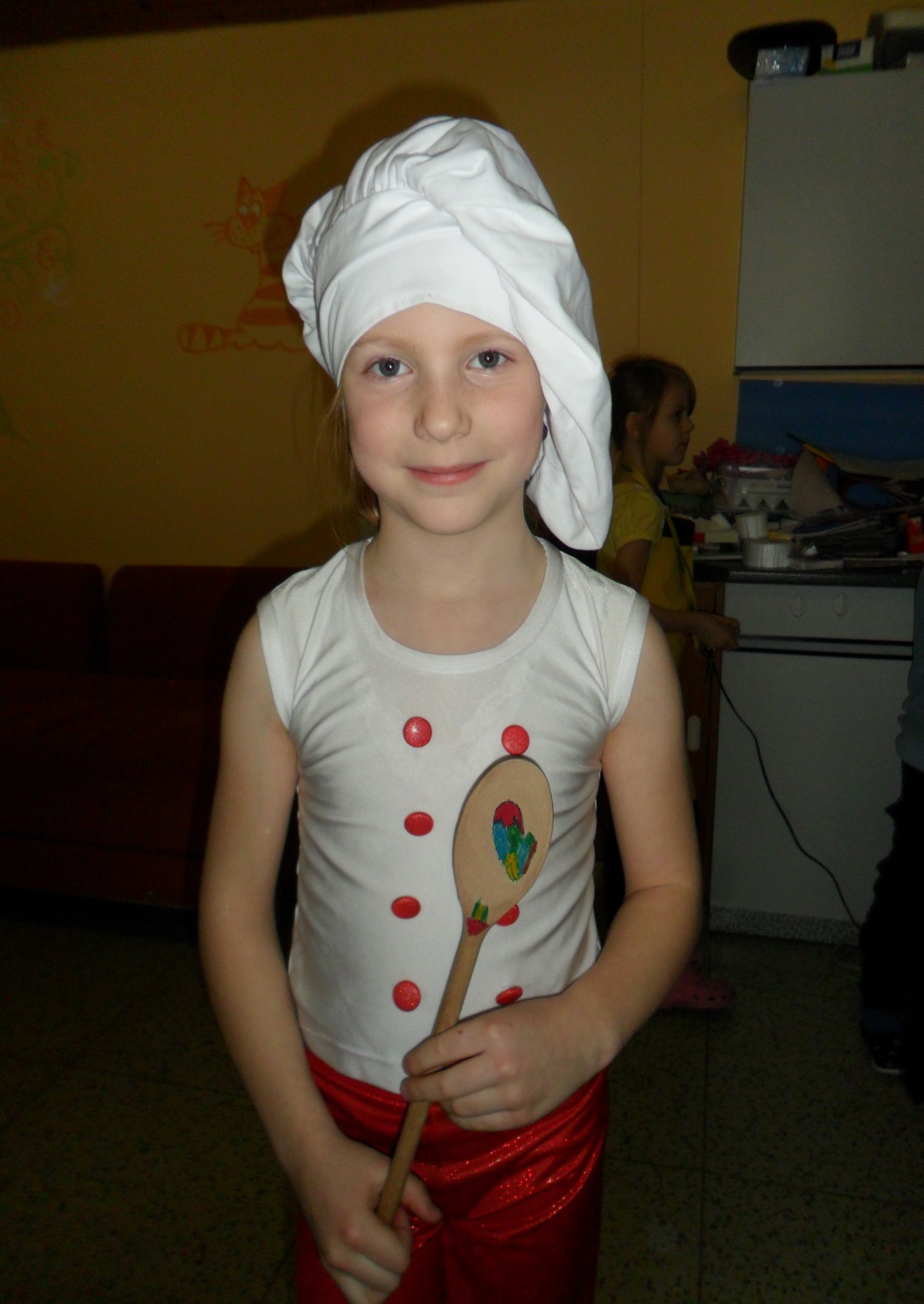 Kdo namotá bonbon na tužku
nejrychleji?
Březen
Na hradě a v podhradí
Březen   zavedl nás do podhradí a do hradu. Dostali jsme pomalu středověkou náladu.Příběhy rytířů a sličných dam otvíraly knihy nám. Nad koncem rodu Přemysla Oráče, bylo nám do pláče.Do Čech Lucemburský Jan je povolán. Povídáme si o Karlovi, jeho synovi, jak postavit dal most,dnes Prahy skvost, jak podporoval vzdělanost.. Erby měl každý rod, rytíř meč a dámy ozbrojený doprovod. Avšak v podhradí nám to neladí. Lidé tu na pána dřeli a bídu měli.
My si taky postavíme hrad. Uprostřed lesů bude stát. Princezna v něm bydlí. Má postel s nebesy a královskou židli. Ale co dělat, když princezna se ztratí? Král běduje. Který rytíř ji od čaroděje vrátí? No přece ten ,který hloupý není a každý úkol hravě splní. 22.březen, voda má svůj den a povíme si jen, kde se voda bere, proč si ji lidé cení, proč někde téměř není. Odpovíme na všechny otázky a prohlížíme obrázky. Nakonec musíme našim zvířátkům upravit fazónu. Jedou totiž soutěžit na „Malou Prima sezónu“.
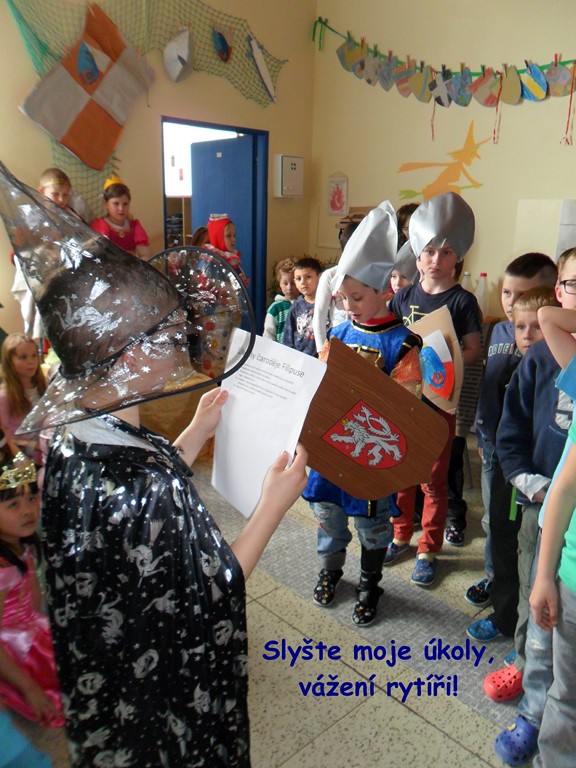 Dobroty z královské tabule
Plníme březnový úkol novinářské soutěže
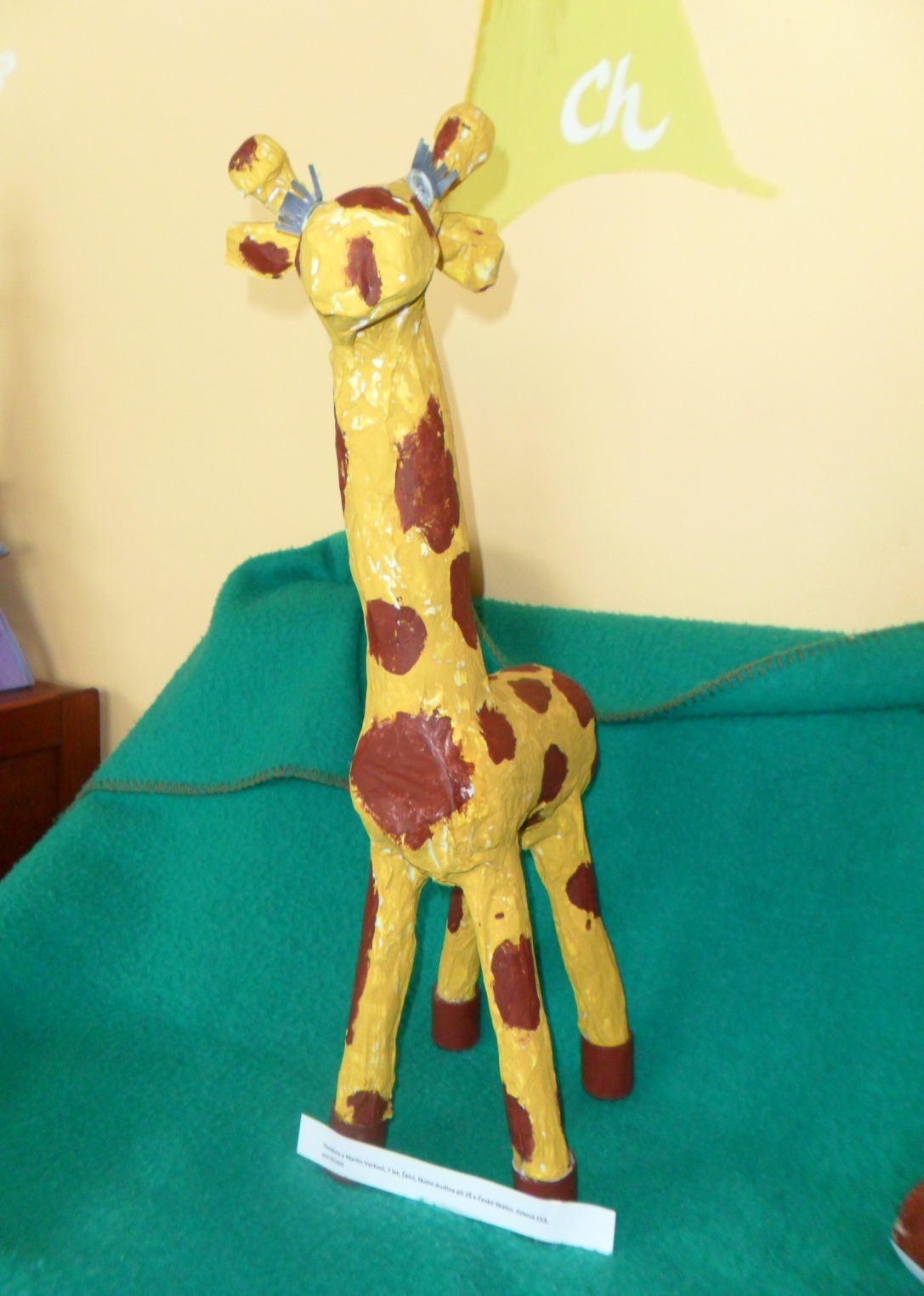 Posíláme do soutěže Malá Prima sezóna
Obrázek T. Modré pro soutěž Malá Prima sezóna
A ještě  obrázky V.Vackové a S. Kadaníkové
Duben
Mašle sem, mašle tam..
Pyžamkový den jde na apríla jen. Pohádky na dobrou noc, jen polštáře nic moc. Vstávejte však, hola, hola, velikonoční tvoření vás volá. Beránci, vajíčka,kuřátka, slepičky,zajíci, pomlázky a koledy se povedly a na malé velikonoční výstavě v plné kráse předvedly. A jedna bílá slepice, co líbila se velice,na soutěž nám cestovala. Do Mariánských Lázní směřovala. Otázky pro zajímavou osobnost –fotbalového trenéra pana  Z. Joudala, dvojice reportérů Studia Ferdy Mravence za úkol dostala. Radíme se, co Zemi dát k svátku, aby se na ni v budoucnu lépe žilo a nezůstaly nám jen vzpomínky na památku. Že zdravý nejdál dochodíš, potvrzujeme novou soutěží s názvem: „Víš, co jíš?“ A než přijde první den v máji, čarodějnice svůj den mají.
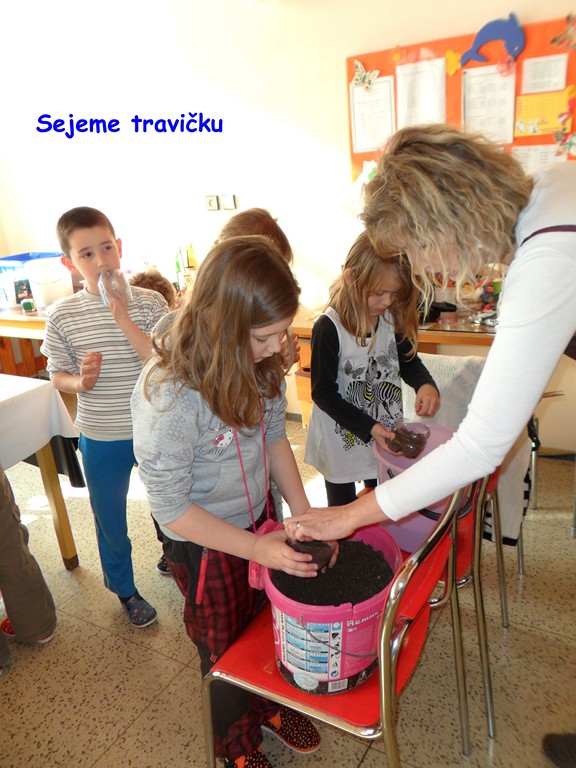 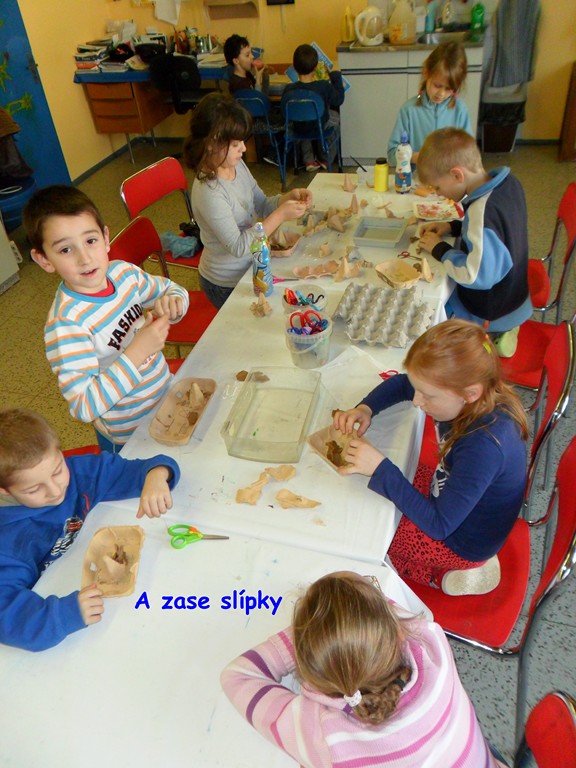 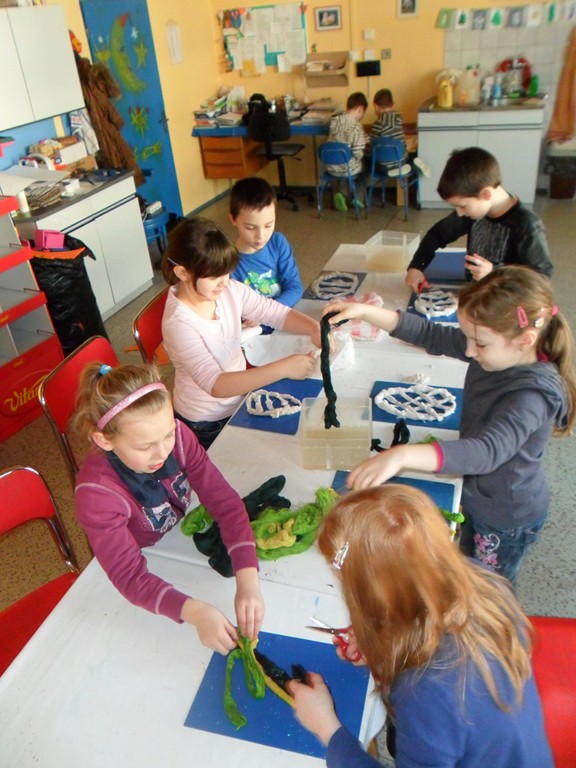 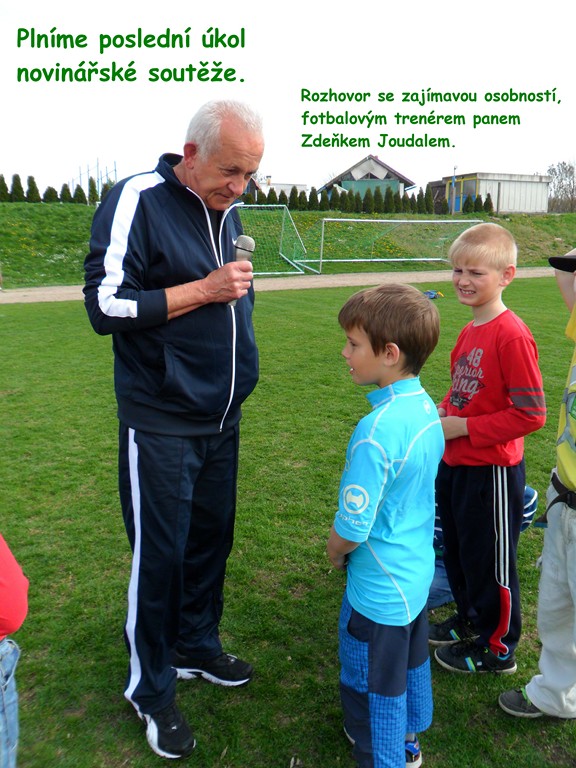 Děvčata malují,
kluci si hrají
na reportéry.
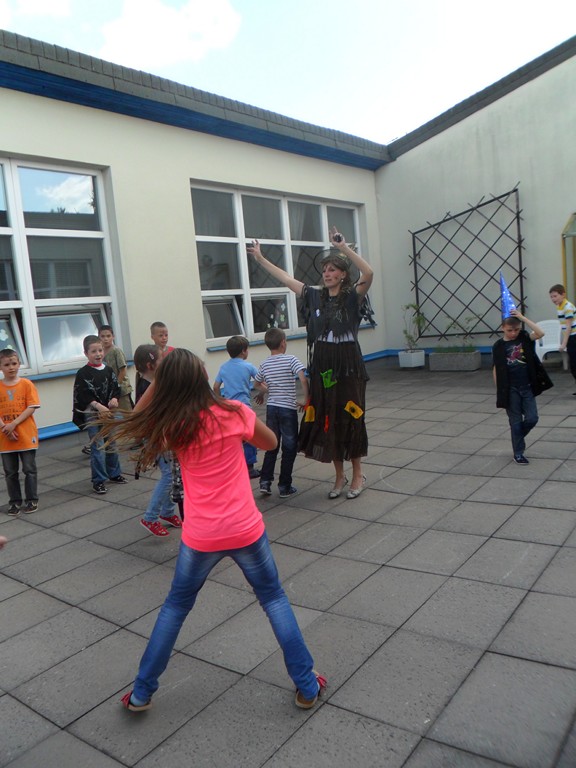 Květen
Evropské turné
Ty náš světe, to nám to tu pěkně kvete. V soutěži  „Moje oblíbená květina“ Janda Tomáš první místo, Bednářová Sára třetí, máme radost, milé děti. A teď květinky pro naše maminky. Vůbec nevadí ,že jsou z látky , či papíru. Vznikaly s láskou na míru. V cukrárně „U sluníček čekají na ně sladké dobroty,tanečky, pohádka, básničky a další novoty. Noví prvňáčci přijdou k zápisu. Dárečky pro ně  máme tu. Protože žijeme v Evropě,povídáme si o ní a ukazujeme na mapě.  A taky přišel kouzelník, co předvedl nám spoustu kouzel, až se tomu rozum vzpouzel. Jmenoval se  Miloš Malý (Mistr ČR v mikromagii) a někteří již z Talentmanie ho znali.
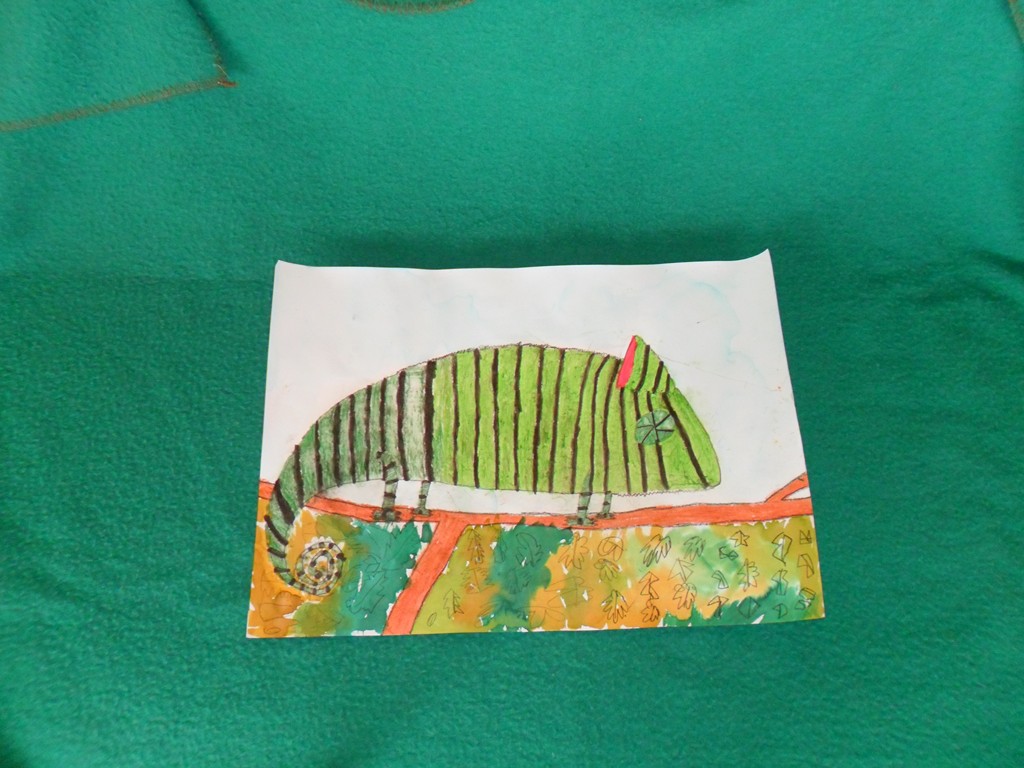 Terezčin soutěžní obrázek
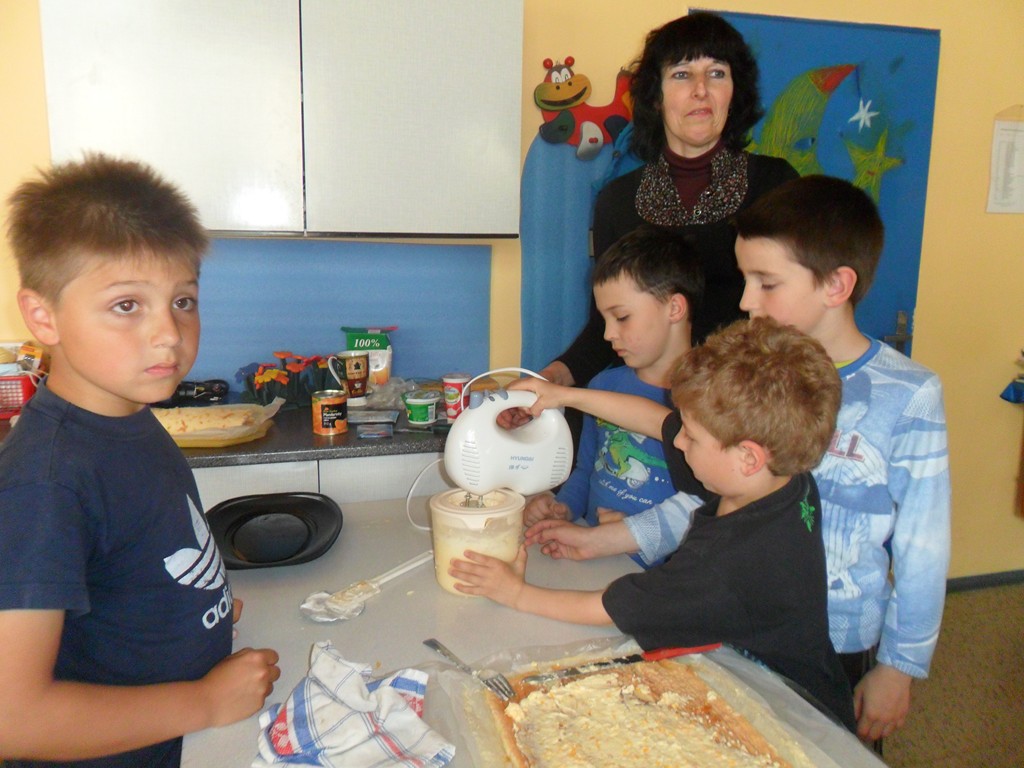 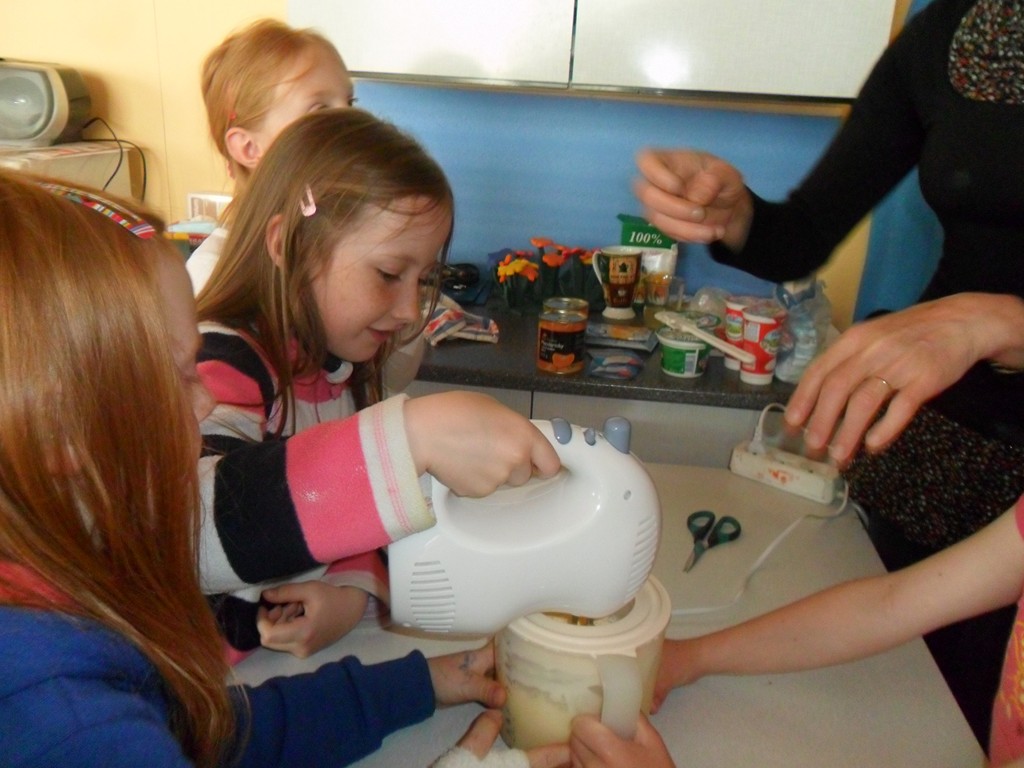 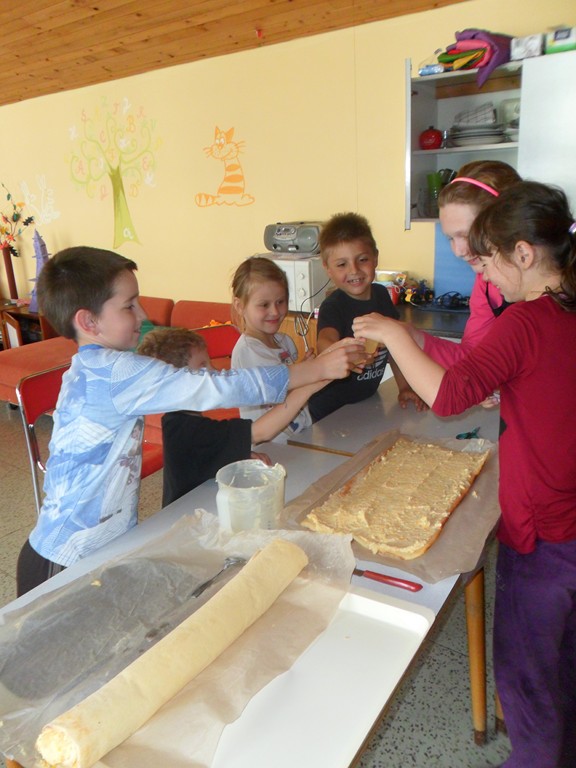 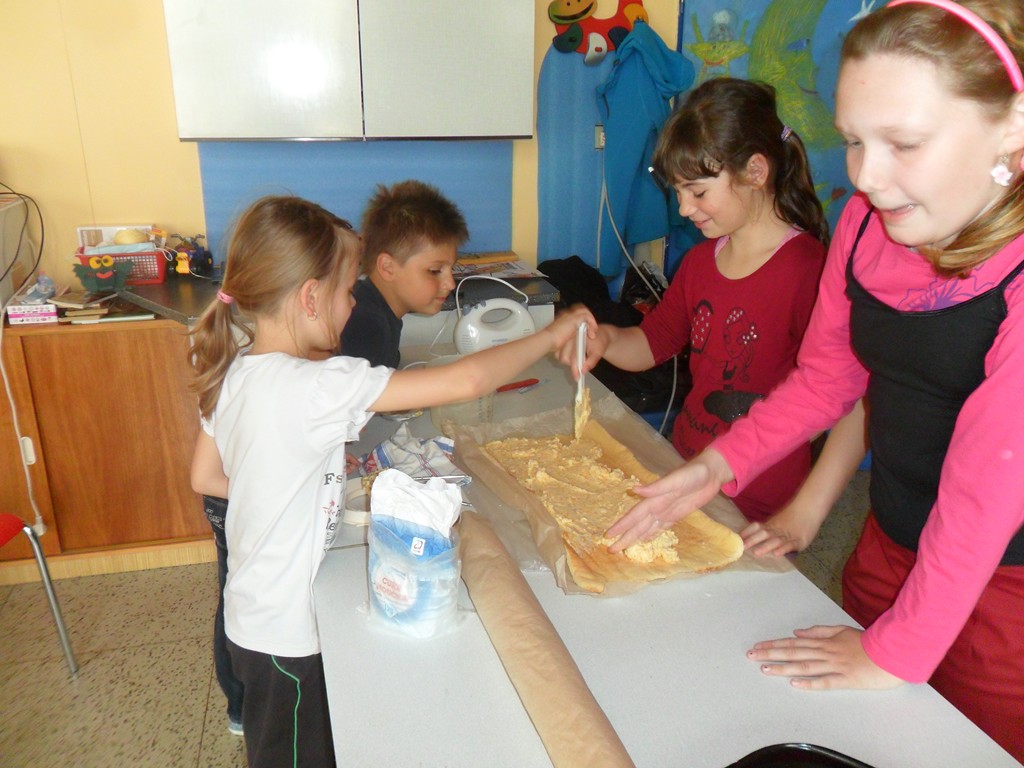 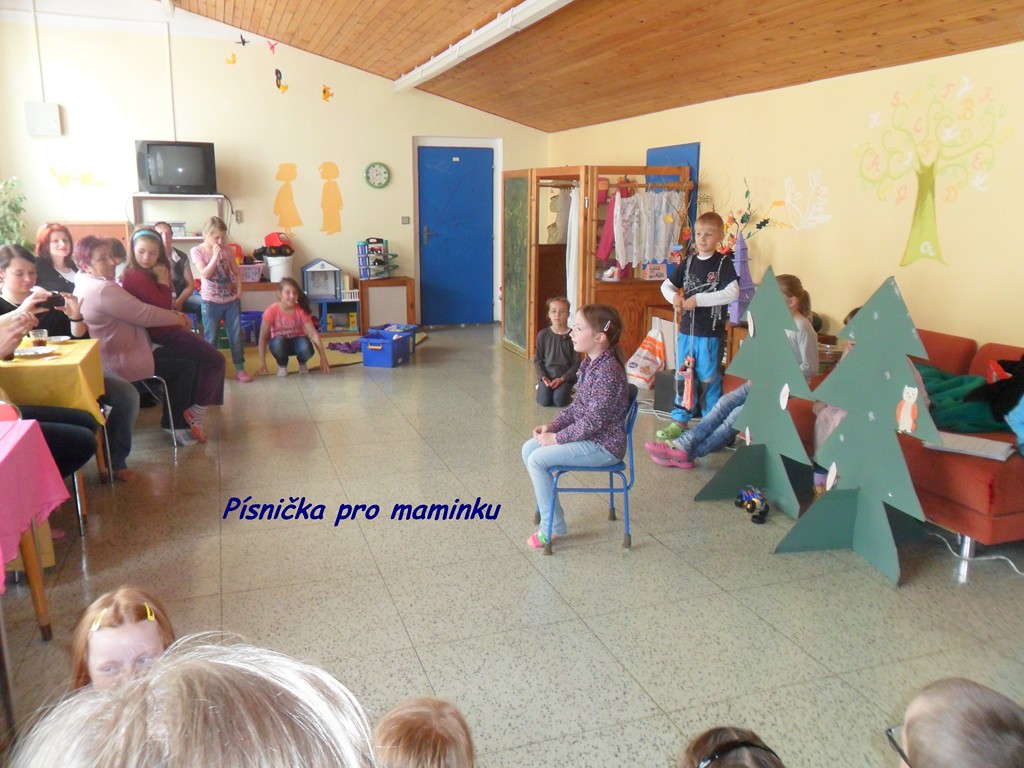 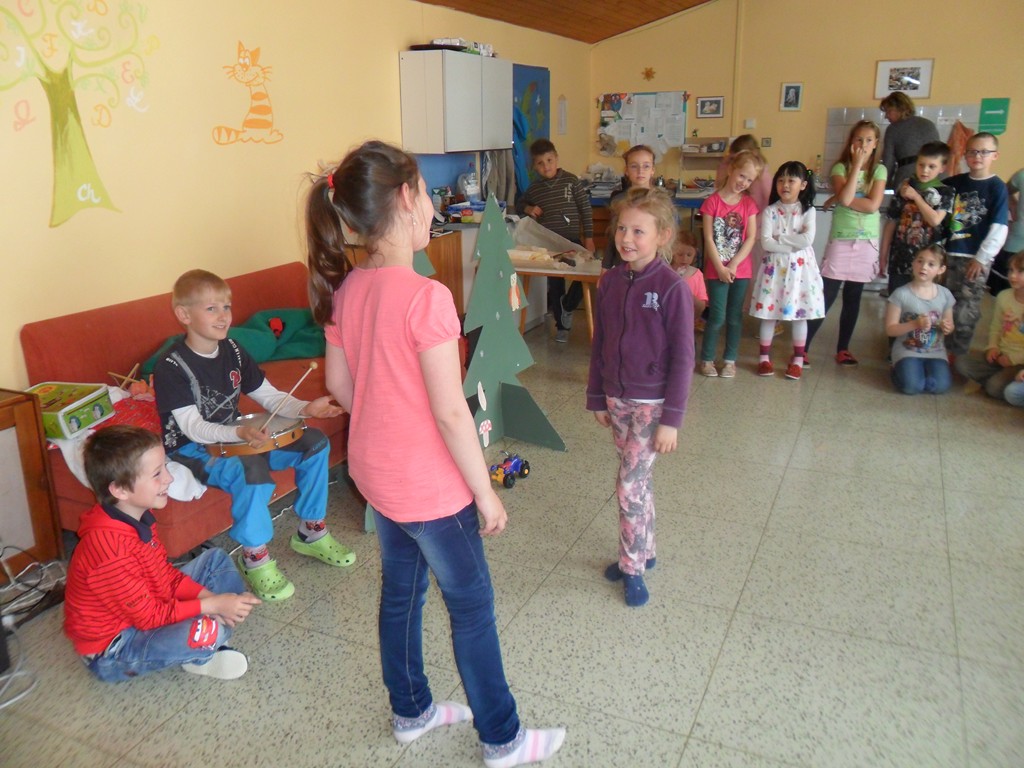 Veselé scénky
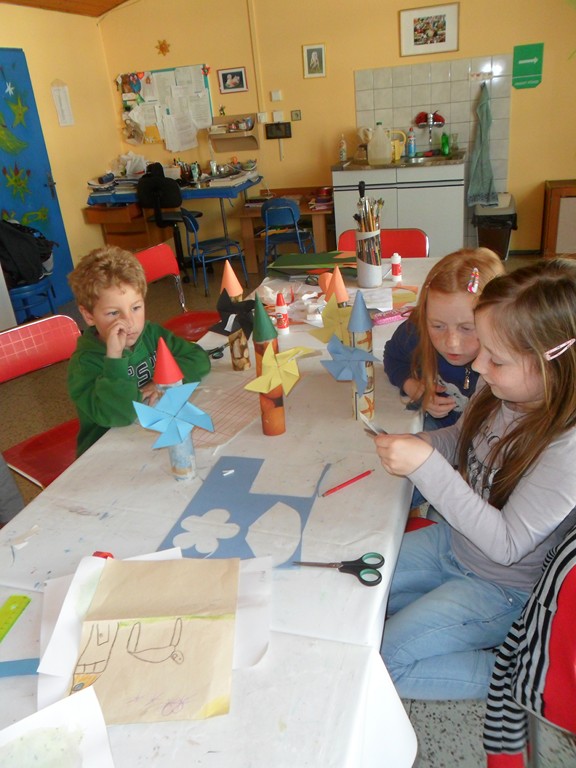 Poznáváme  vlajky států Evropy
Kouzelník Miloš Malý, Mistr ČR v mikromagii
Červen
Voňavá zahrádka
A slavilo se ,soutěžilo,  veselilo,každý dostal dárek malinký. O naše bříška staraly se maminky.Napekly a nakoupily dobroty, co ladily nám do noty. Pak družina najednou vypadá jako louka. Všude nějaká kytka kouká.  Kdo jejich jména ví ? Atlas květin napoví.  V zdravém těle zdravý duch, to všichni víme.  Rádi ve štafetě , skocích do dálky a  malé kopané soutěžíme.
Venku  slunce pálí, rozhodlo se,že nás spálí.  Nechce přestat hřát. Takhle se už nedá dýchat, ani hrát! Voda si však poradí. Naše rozpálená těla dokonale ochladí.
Čas  pokročil a my máme tušení, že čeká nás se školu loučení. Prázdniny milujem, a tak si je užijem. Přijdeme zas, až dva měsíce pootočí listy v kalendáři a na dalším objeví se září.
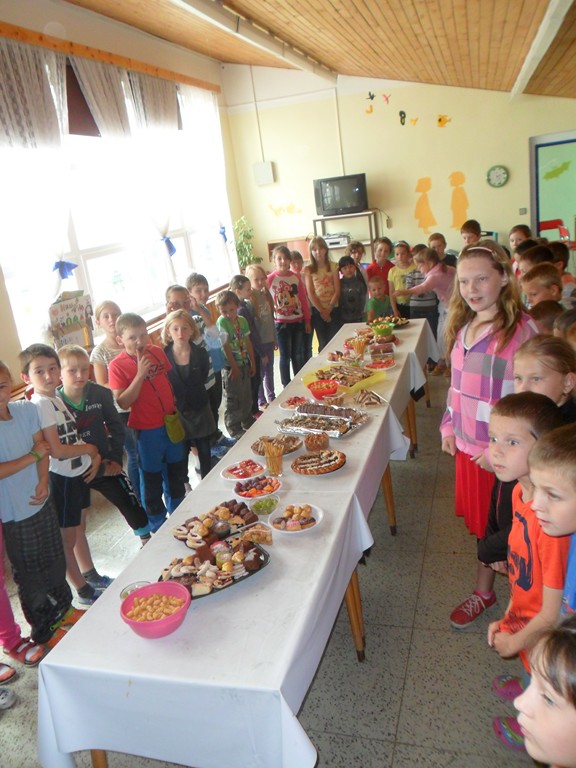 To je dobrota!
Pozor na bříška,
nemusíte slupnout
všechno naráz!
Kdo uloví nejvíc rybiček ?
Kdo  hodí nejvíc míčků do koše?
Skupinové chlazení
Štafetový běh
Cílová rovinka
Malá kopaná
Skok do dálky
Malujeme květiny  - zapouštíme barvy do vlhkého plátna.
A než  opravdu vyrazíme na prázdniny,musíme ještě 
poděkovat  paní ředitelce, pedagogickému sboru, 
panu Z.Joudalovi a všem rodičům za vzornou spolupráci.
Hezké prázdniny a zase v září!